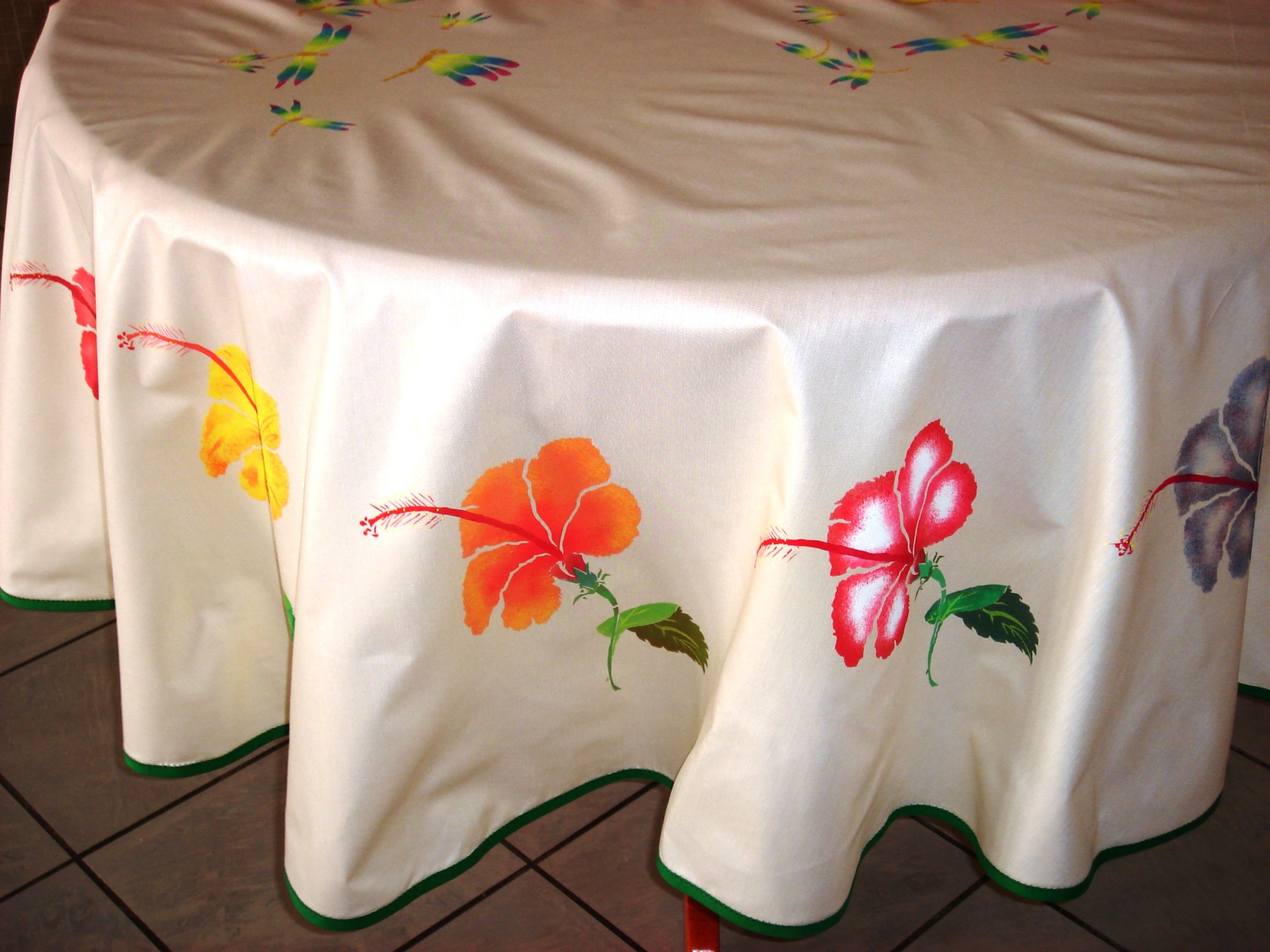 2592 x 1944 pixels = 2,05 Mo
1024 x 768 = 345 Ko
448 x 336 = 27,4 Ko
160 x 120 = 13,6 Ko